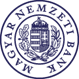 Családi segítségnyújtás adatgyűjtés
Eredmények bemutatása
Kajdi László 
Magyar Nemzeti Bank
428 2600/1083
 kajdil@mnb.hu
2018.11.28.
Elméleti háttér
Migráció új közgazdaságtana (NELM):
„szerződéses” kapcsolat a migráns és családja között: kezdeti támogatás a későbbi magasabb jövedelem reményében
biztosítás jellegű viszony gazdasági visszaesések kezelésére, a háztartás két ország gazdaságából kap jövedelmet
Kumulált okság elmélete:
minden kivándorlóval nő a további kivándorlás esélye a hazautalásokból fakadó jövedelmi különbségek miatt
kivándorlók földet vásárolnak a hazautalásokból – a műveletlen területek miatt csökken a munkaerőkereslet
2
[Speaker Notes: Számos elmélet születetett a migráció kiváltó és fenntartó okainak magyarázatára, ezek közül a hazautalások szempontjából talán a fenti kettő a leginkább releváns
A NELM (főleg O. Stark nevéhez köthető): esetében egyrészt fontos, hogy a kivándorlást nem egyéni, hanem háztartási szintű döntésnek tekinti. A hazautalások mögötti motivációnak pedig két véglete van: 1. tiszta altruizmus, azaz a család támogatására küldi a pénzt; 2. tisztán önérdek: kizárólag azért küldi a pénzt, hogy abból megerősítse vagyoni pozícióját és társadalmi presztízsét a hazaérkezés idejére. A kettő között átmenet (tempered altruism): kvázi szerződéses, ill. biztosítási jellegű kapcsolat.
Kumulált okság elmélete: mik a migrációt fenntartó okok. Több ilyen is van, ezek egyike lehet a hazautalás.]
A hazautalások megítélése ellentmondásos
Előnyök:
FDI-hez képest stabilabb
mértéke meghaladja a segélyeket (Világbank)
növeli a háztartások gazdasági sokk-ellenállóképességét 
külső finanszírozás és devizaforrás
Hátrányok:
hatékonyságuk alacsonyabb a befektetésekhez képest – kisösszegű fizetések, amelyek jellemzően csak a fogyasztási kiadásokat fedezik
egyenlőtlenség növelése
termelékenység és munkavállalási kedv csökkenése
3
[Speaker Notes: Hatékonyságuk alacsonyabb: számos országban (pl. Mexikó) próbálkoznak becsatornázni ezeket a pénzeket állami vagy helyi szervezésű programokba, amelyekből lehetséges valamilyen beruházás finanszírozása (nem csupán fogyasztásra megy el).
Egyenlőtlenség növelése: gyakran egyébként is a jobb anyagi helyzetben lévő háztartások tudnak valakit külföldre küldeni, és aztán ők jutnak többletjövedelemhez a hazautalások révén.]
Eddigi hazai adatok, kutatások
Elsősorban a kivándorlók számára és összetételére fókuszáltak, pl.:
KSH SEEMIG
Kapitány-Rohr
Népszámlálás 2011
A hazautalásokra korlátozott adatok:
Fizetési mérleg: definíciós problémák, nem pont a külföldön élők hazautalásait mutatják, hanem egyéb tételeket is (pl. fogyasztási, megtakarítási kiadások)
Kivándorlók közötti hazautalási hajlandóság: SEEMIG, Mikrocenzus
4
[Speaker Notes: A SEEMIG-ben és a Mikrocenzusban is csak arra vonatkozó kérdés szerepelt, hogy támogatja-e a külföldön élő az otthon maradt háztartást, azonban az összegre nem kérdeztek rá: a Családi segítségnyújtás az első ilyen adatfelvétel.]
A támogatás megoszlása
67,5 ezer fogadó háztartás
Gyakori az egyéb, nem pénzbeli támogatás
Egyéb támogatás lehet pl. élelmiszer, ruha, elektronikai eszközök, oktatás finanszírozása
5
[Speaker Notes: Jelenleg csak a főbb leíró statisztikák, az első elemzések vannak meg, ezt mutatjuk most itt be.
Ez az ábra darabszámra vonatkozik, azaz a háztartások mekkora része kap pénzbeli vagy egyéb támogatást. A következő diákon pedig az összeg szerinti megoszlások szerepelnek.]
A támogatás összege
Az adatfelvétel összesen 38 milliárd forintnyi hazautalást azonosított
Jellemzően pénzbeli segítségnyújtás (84%)
Némileg nagyobb összeg érkezik a hazai rezidens küldőktől (~58 százalék)
6
[Speaker Notes: Hazai rezidensnek számít (a fizetési mérleg és a migrációs statisztikák alapján is), ha valaki 1 év időtartamon belül tartózkodik külföldön, nem rezidens, ha 1 évnél tovább (vagy kevesebb ideje van kint, de szándéka szerint tovább marad, mint 1 év).]
Eltérések a pénzbeli és egyéb támogatások között
A kisértékű támogatások jellemzően nem pénzbeliek
A nagyobb összegű támogatásoknál előtérbe kerül a pénzbeli küldés
7
[Speaker Notes: Az átlagosan 1 év alatt küldött támogatás 563 ezer forint volt, a pénzbeli támogatások esetén magasabb (910 ezer forint), az egyéb támogatásoknál pedig alacsonyabb (132 ezer forint) volt ez az összeg.]
Küldési gyakoriság
A fogadó háztartások egyharmada rendszeresen, legalább havonta kap támogatást
Ilyen módon az összes hazautalás több mint 60%-a érkezik
Az egy alkalommal átlagosan utalt összegeket tekintve jellemzően 100 és 200 ezer forint közötti összegekről beszélhetünk
8
Küldő személyek jellemzői
72 ezer küldő személy
62% férfi
Kétharmaduk a 25-44 éves korosztályba tartozik
Jellemzően a felnőtt gyermekek támogatják otthon maradt idősebb szüleiket
Szinte csak rokoni kapcsolat esetén van külföldi támogatás
Jellemzően középfokú végzettség
A küldők 94%-a dolgozik
9
[Speaker Notes: A nem rezidens, tehát hosszú távon külföldön tartózkodó személyek esetében némileg alacsonyabb a szakmunkások aránya (27,2%), és több közöttük a főiskolai vagy egyetemi diplomával rendelkező személy: 28,9 százalékuk tartozik ebbe a csoportba, szemben az átmenetileg külföldön élők 19 százalékával.
Jellemzően ipari, kereskedelmi és vendéglátóipari munkákat végeznek a küldők – ez összhangban van az eddigi, a teljes külföldön élő populációt vizsgáló kutatások eredményeivel.]
Küldők jövedelme
Körülbelül 50%-os válaszadás
A küldő személyek közel 64 százaléka jövedelmének mindössze legfeljebb 10 százalékát juttatja el az otthoni háztartásnak, mintegy 80 százalékuk pedig kevesebb mint 30 százalékát utalja haza
A hosszú távon külföldön élő személyek esetében gyakoribb, hogy csak jövedelmük kis részével támogatják az otthoni családtagokat
Az átmenetileg külföldön dolgozók között 17 százalék azok aránya, akik jövedelmük több mint 80 százalékát hazaküldik
10
[Speaker Notes: Közvetett módon, az otthon maradtakat megkérdezve kérdeztünk rá
Lehetőség volt éves/havi, bruttó/nettó, különböző devizákat megadni
Az, hogy csak jövedelmük kis részét utalják haza összhangban van más külföldi adatfelvételek eredményeivel
Tartósan külföldön élők esetében gyakoribb, hogy csak fizetésük kis részét küldik haza: ebben feltehetően a gyengébb személyes kapcsolatoknak is szerepe van]
Országok szerinti eltérések
Az összes küldő személy (72 240 fő) harmada Németországban, 21% az Egyesült Királyságban, 15 % Ausztriában tartózkodott
A hazautalások összegét tekintve Németország és Ausztria felül, az Egyesült Királyság alulreprezentált
11
[Speaker Notes: Feltehetően az országok közötti eltérések az eltérő összetételű kivándorló népességből fakadnak: míg Ausztriába és Németországba jellemzően rövidebb időre mennek középfokú/szakmunkás végzettségűek, addig az Egyesült Királyságba több fiatal, diplomás megy hosszabb időre.]
További kutatási irányok
Eddig megjelent tanulmány az első eredményekről: Kajdi (Hitelintézeti Szemle)
http://hitelintezetiszemle.hu/letoltes/hsz-17-3-t4-kajdi.pdf 

Folyamatban lévő kutatások MNB-KSH együttműködésben:
Kajdi L. – Ligeti A.: Cél: A Mikrocenzus és a Családi segítségnyújtás adatfelvétel adatainak felhasználásával megvizsgálni, hogy milyen tényezők befolyásolják a küldő személy oldaláról a hazautalási hajlandóságot és a küldött összeget
Kajdi L. – Ligeti A. – Nagy-Jamalia N.: Cél: A Mikrocenzus, a HKF és a Családi segítségnyújtás adatfelvétel adatainak felhasználásával megvizsgálni, hogy milyen tényezők befolyásolják a fogadó háztartások oldaláról a hazautalási hajlandóságot és a küldött összeget
12
[Speaker Notes: Ligeti Anna a migrációs stat-i osztályon dolgozik]